InspirationMotivationprofessionalism
planning and monitoring tools at all levels of development
Maciej Wojtkowiak
9/20/2018
values
Experience
Schools

Community Classes

Club

National Team
Respect

Motivation

Inspiration

Professionalism
Maciej Wojtkowiak
9/20/2018
Planning
What to plan?
2. How to plan?
3.Why?
Maciej Wojtkowiak
9/20/2018
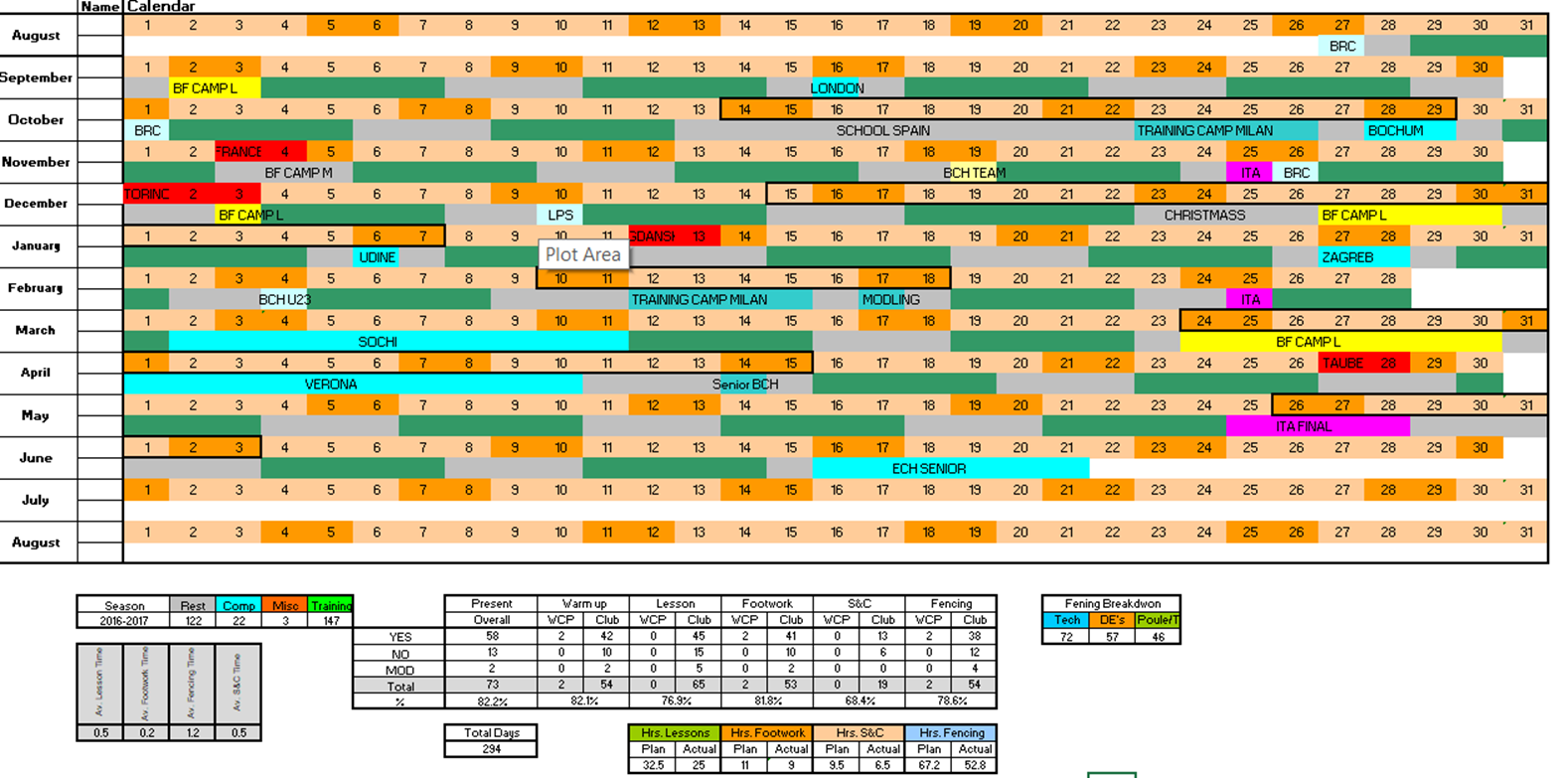 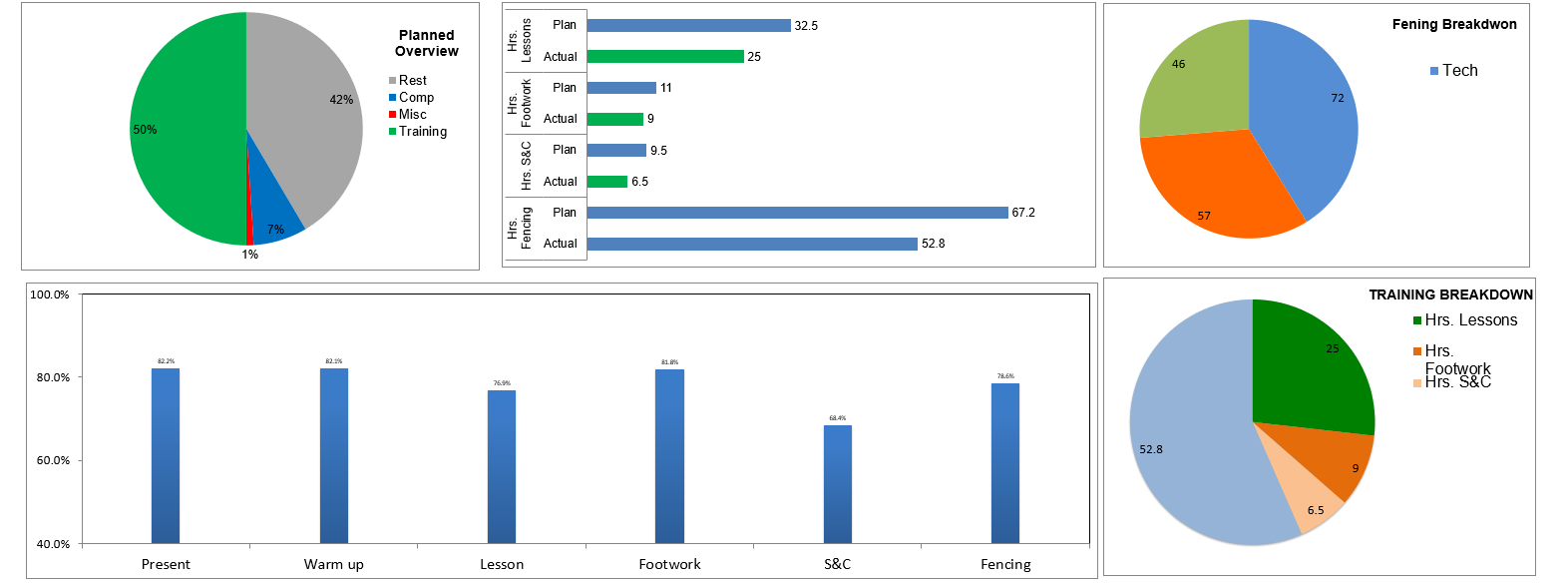 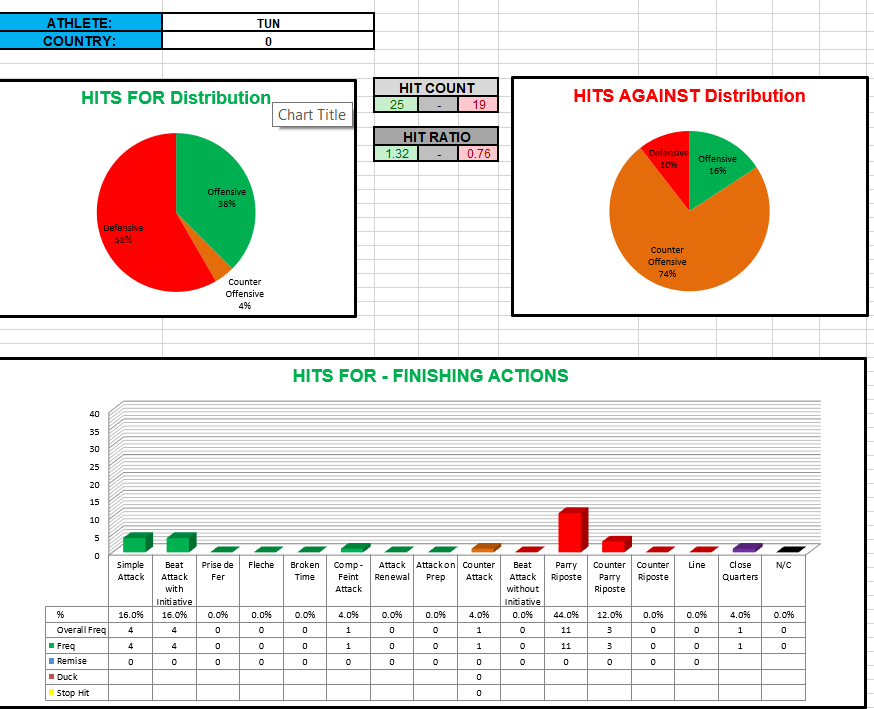 Maciej Wojtkowiak
9/20/2018
Monitoring tools
Fencers profile and development plans
Maciej Wojtkowiak
9/20/2018
How do I start?
Complex self monitoring exercise for fencers
Self awareness
Ability to review and reflect own performance
Ability to critically (objectively) judge own performance
Maciej Wojtkowiak
9/20/2018
What is my role and how I manage this information
Understand the individuals
Understand the team dynamic
Excellent knowledge about the outside environment
Open mind for changes
Maciej Wojtkowiak
9/20/2018
The biggest mistake in life
Is not to make any
Maciej Wojtkowiak
9/20/2018
Thank  you for your attention and engagement
Start the change today
The success is somewhere there to achieve
Maciej Wojtkowiak
9/20/2018
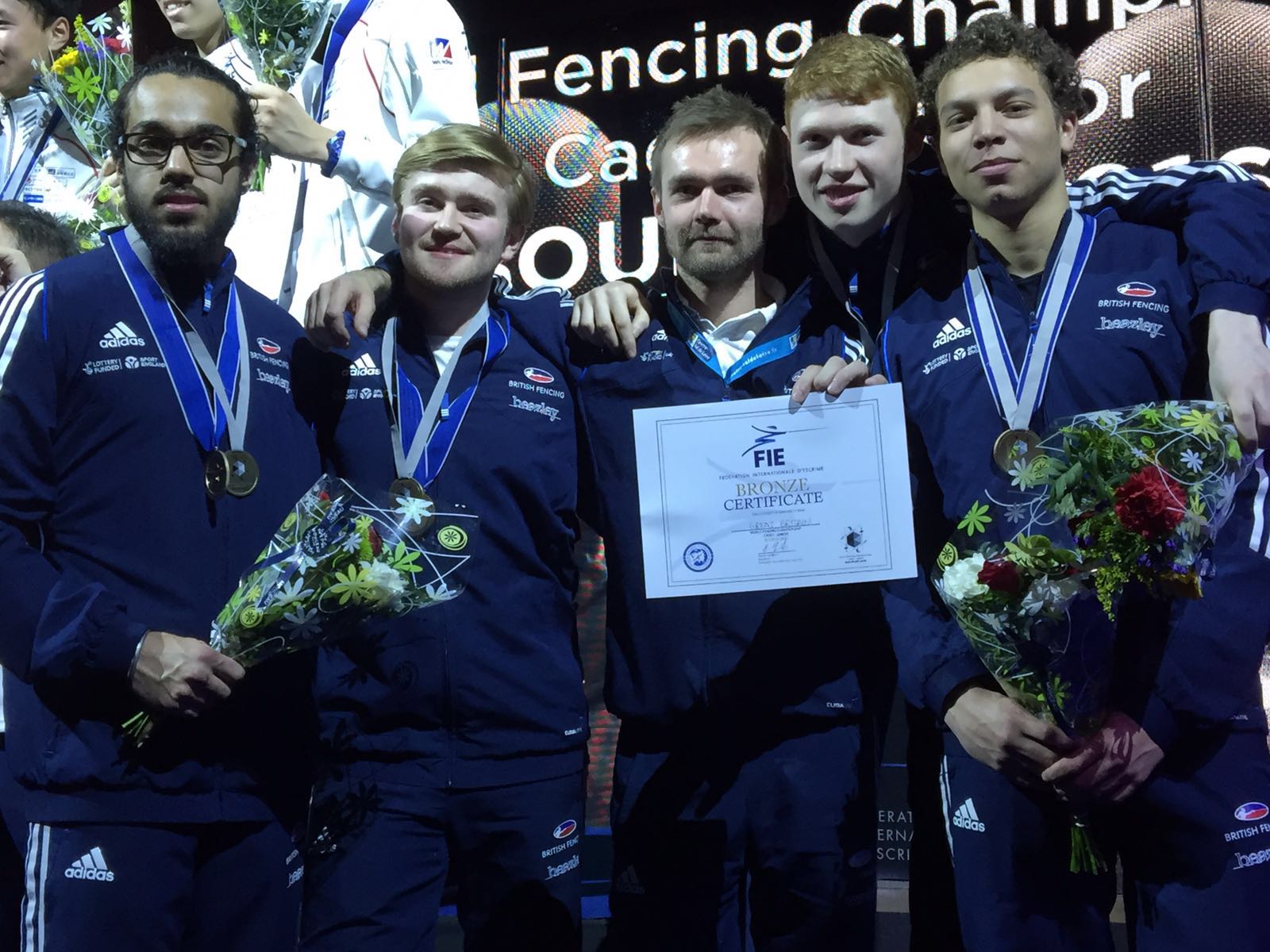 Maciej Wojtkowiak
9/20/2018